SOURCE:
https://thedorm.com/
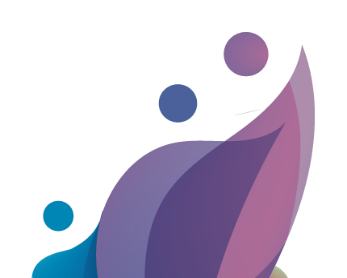 UnPlug INTERVIEW SUMMARY
What are the challenges that are faced by the professionals and individuals, especially parents of young children in the fight of screen addiction phenomena?
The Dorm’s misison
Since 2009, our mission at The Dorm has been to guide young adults towards independence through evidence-based clinical therapies, community support and practical skill-building.
We’re still learning about how to navigate the full spectrum of what “screen addiction” can and does look like. 
We try to use every tool at our disposal to assess our young clients and also keep them part of the discussion, which includes client-led presentations and group dialogue. 

That being said, our process also incorporates evidence-based monitoring and oversight. We use apps to track clients’ daily social media usage in order to help set weekly goals around regulating smartphone usage. We also apply various testing instruments, which can measure a client’s level of virtual addiction and help them accept whether or not their lives have become unmanageable due to their technology use/abuse.
By EUEI
Do you know any relevant educational material, methodology or pedagogical interventions for preventing and detecting screen addiction?
In terms of interventions for preventing screen addiction, we would offer skills development in a vast number of areas for our clients. Helping our clients build awareness and learn essential life skills is a key pillar of our treatment approach. Tangible skill-building is very often missed in therapeutic environments but is one of the most critical factors in fostering sustainable change.

Technology breaks down normal relationships, social cues, interactions and structures. The goal is not to overly rely on one tool for expression and interaction with the world. Without balance, the digital world can become the predominant way young adults express themselves and form interpersonal relationships which can cause many long-term issues and vital communication and interpersonal skills can be diminished.

At The Dorm, our skills therapists are focused on helping our clients ‘build a life outside of treatment.’ Skill-building areas include (but are not limited to) in-home wake-up support, medication oversight, cooking, cleaning, grocery shopping, budgeting, social skills, exposures, dialectical behavioural therapy (DBT) and vocational support. In addition to tangible life skills, our skills therapy can include selecting a college course, preparing for a job interview and/or supporting activities of daily living.
What are the relevant competencies expected of professionals that work with children and/or parents, when children are at high risk of screen addiction?
As we offer a comprehensive range of Treatment Modalities, we have accredited and licensed therapists in each of theses areas. This includes cognitive behavioral therapy (CBT), dialectical behavior therapy (DBT), EMDR, motivational interviewing, exposure response prevention therapy and conventional psychotherapy/psychoanalysis.
Our skills therapists have years of experience working with young adults who are paving a road to independence. Each client is paired with a skills therapist who is a licensed/credentialed member of our team and is not the same as the primary therapist leading individual therapy sessions. Each role is fulfilled by a different clinician at The Dorm so that our clients get the most dedicated care at every touch point during their treatment plan.